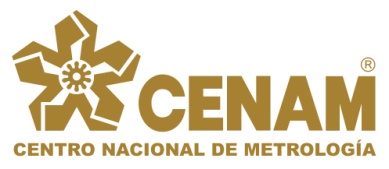 Reunión conjunta 
Comité Técnico Nacional de Normalización en Nanotecnologías 
y del 
Comité de Normalización Internacional Espejo del ISO TC 229.
SESIÓN ORDINARIA 2013
Material de apoyo
Junio 25, 2013.
ORDEN DEL DÍA - PROPUESTA
Apertura de la reunión

Registro de asistencia. 

Adopción de la orden del día. Se agrega  Información sobre la constitución del CTNN en Nanotecnologías.

Aprobación de la minuta de la reunión anterior. Se aprueba.

5. Seguimiento a los acuerdos anteriores. 

6. Avances para la publicación en México de documentos como anteproyectos.

7. Atención a solicitudes de acción por parte de ISO TC 229, incluyendo:
Proposed amendments of ISO/TS 80004-1:2010 Core terms.  Discusión. Coordina H. Esparza.
N1096 Estado del enlace del ISO/TC 229 con el ISO/TC 24/SC4. Formalización del voto mexicano.

8. Asuntos generales. 
Reunión de seguimiento prevista para Julio 5, 2013, en el CENAM.
5. SEGUIMIENTO DE ACUERDOS (1)
5. SEGUIMIENTO DE ACUERDOS (2)
5. SEGUIMIENTO DE ACUERDOS (3)
6. AVANCES PARA LA PUBLICACIÓN EN MÉXICO DE 
DOCUMENTOS  COMO ANTEPROYECTOS DE NORMA (1)
Necesario:
Afinar los detalles de los documentos previstos como anteproyectos de norma mexicana,
incluyendo:
eliminar el prólogo a la versión en español;
hacer referencia a las normas mexicanas por código;
elaborar el texto sobre la concordancia con normas internacionales;
elaborar la carátula.

Circular el documento al pleno del comité para su aprobación formal.
6. AVANCES PARA LA PUBLICACIÓN EN MÉXICO DE 
DOCUMENTOS COMO ANTEPROYECTOS DE NORMA (2)
SUPLEMENTO DEL PROGRAMA NACIONAL DE NORMALIZACIÓN 2013

Nanotecnologias – Terminología – Términos centrales

Nanotecnologias – Métodos de medición para nano-tubos de carbono de paredes múltiples. ISO 10929. 

Nanotecnologías – Terminología y definiciones para nano-objetos – Nanopartícula, nanofibra y nanoplaca. ISO 27687. 

Nanotecnologias – Caracterización de nanotubos de carbono de pared sencilla mediante espectrometría de fotoluminiscencia en el infrarrojo cercano. ISO 10867.

Nanotecnologias –Terminología y definiciones para nano-objetos de carbono.  ISO 80004-3. 

Nanotecnologías – Métodos para la determinación de la concentración de nanopartículas en medios líquidos. Raul coordina.
Nanotecnologias – Guía para la gestión de riesgo ocupacional aplicada a nanomateriales artificiales – Principios y enfoques.
Nanotecnologías – Descripción, medición y parámetros dimensionales de calidad de rejillas artificiales.
6. AVANCES PARA LA PUBLICACIÓN EN MÉXICO DE 
DOCUMENTOS COMO ANTEPROYECTOS DE NORMA (3)
Nanotecnologias – Guía para la gestión de riesgo ocupacional aplicada a nanomateriales artificiales – Principios y enfoques.
Objetivo: Proveer orientación sobre las medidas relacionadas con la salud y la seguridad durante el manejo de nanomateriales artificiales, incluyendo el uso de controles y equipo de protección personal; así como proveer orientación sobre el manejo de derrames y liberación accidental, y orientación sobre la manipulación al desechar nanomateriales.
Justificación: La presencia de nanomateriales artificiales en procesos productivos en nuestro país requiere de orientación sobre la gestión de los riesgos por exposición a estos materiales durante su manejo a lo largo de su ciclo de vida.
Fechas estimadas de inicio y terminación: Julio a diciembre de 2013.

Coordina: Delia Altamirano	Participantes: Hilda, Rubén, Aarón, Mónica,
6. AVANCES PARA LA PUBLICACIÓN EN MÉXICO DE 
DOCUMENTOS COMO ANTEPROYECTOS DE NORMA (4)
Nanotecnologías – Descripción, medición y parámetros dimensionales de calidad de rejillas artificiales.
Objetivo: Establecer una terminología genérica para parámetros de calidad de rejillas artificiales, con la finalidad de facilitar la comunicación entre fabricantes, usuarios y laboratorios involucrados en la caracterización de los parámetros de calidad dimensionales de rejillas artificiales utilizadas en las nanotecnologías.
Justificación: Las rejillas son dispositivos utilizados como una forma de dar trazabilidad a las mediciones de longitud cuando se aplican técnicas de microscopía electrónica.
Fechas estimadas de inicio y terminación: Julio de 2013 a febrero de 2014.
 
Nota: Tema en colaboración con el grupo de trabajo respectivo del Comité de Normalización de la Asociación Nacional de Normalización y Certificación, en caso de que éste así lo decida.

Primera versión disponible el 2 de julio, 2013. 
Revisores: ANCE, CEM,
7. ATENCIÓN A SOLICITUDES DE ISO TC 229
Véase archivo MS-Word: Comments N 0358 Amdmnt core terms July 2013
9. ASUNTOS GENERALES (1)
a. Calendario de reuniones ordinarias 2013. 

MARTES 15h30 hora del Centro:
enero	15		abril  23		agosto  20	noviembre  19 16ª.TC229  
febrero  5, 19		mayo  28		septiembre  24	diciembre  10
marzo  19		junio  25		octubre  29
b. Reuniones del CTNN13 por videoconferencia y Skype:
 EL CIMAV ha facilitado la incorporación a la videoconferencia desde una computadora.
 Se prefiere cuando sea posible la participación por videoconferencia, dados los problemas que hemos detectado en la comunicación mediante Skype (rlazos).
c. Reunión de seguimiento a eventos sobre nanotecnología recientes.
Objetivo: Propiciar la comunicación entre los interesados, academia, industria y gobierno, acerca de algunas actividades relacionadas con las nanotecnologías realizadas o previstas en el país.
Lugar y fecha: Instalaciones del CENAM, El Marqués, Qro., 5 de julio de 2013.
Información adicional: Rubén Lazos o Carla Moreno, rlazos@cenam.mx , cmoreno@cenam.mx
9. ASUNTOS GENERALES (2)
d. Inclusión de sectores faltantes para el ISO/TC 229, distribuidores y comercializadores.

Están en proceso las incorporaciones al CTNN 13 de: 
Clúster de Nanotecnología de Nuevo León, A.C.
ITESM, Campus Estado de México.
Farmaquimia
Asociación de Fabricantes de Pinturas y Recubrimientos

También están en proceso de reactivación las participaciones de:
Universidad Autónoma Metropolitana - Unidad Xochimilco
Instituto Nacional de Investigaciones Nucleares
CINVESTAV – Querétaro
8. ASUNTOS GENERALES (3)
t  indicador de tiempo en días hábiles
T  fecha límite de recepción en ISO
Solicitud ISO
t= 0
Recaba documento
Recaba resultados de ISO y entera a comité
coordinador
Entera de lo general al comité, incluidas fechas especiales
fin
Entera de lo específico al GT
t ≤ 2
Busca y designa coordinador de respuesta
Aprueba propuesta
no
sí
Coordinador
(técnico)
Transfiere documento al coordinador de respuesta
t ≤ 10
Analiza comentarios
Decide calendario
Resuelve incongruencias
Envía a la DGN
t ≤ T-5
Solicita comentarios
t ≤ 15
Coordinador
De respuesta
Formula y circula propuesta de respuesta
t ≤ T-10
Atención a:
WG1	Comité
WG2	GT2
WG3	GT3
WG4	GT4
Otros	interesados
Comité o 
grupo de trabajo 
GT
Emite comentarios
Opina sobre la propuesta
8. ASUNTOS GENERALES (4)
CONFORMACIÓN DE GRUPOS DE TRABAJO 2013 06 25
Modificaciones en cualquier momento a petición de los interesados.
APROBACIÓN DE RESOLUCIONES
Por vía electrónica
Acuerdos de referencia:
Muchas gracias
Andrea Barrios Villarreal
Rubén J. Lazos Martínez
Andrea.barrios@economia.gob.mx
rlazos@cenam.mx

Tels:
(55) 5729 9480
 (442) 211 0575